Model Comparisons for Predicting New Subscribers and Market Segmentation
Endale Altaye & Casey Whorton
Department of Applied Statistics and Operations Research
Bowling Green State University
Presentation Outline
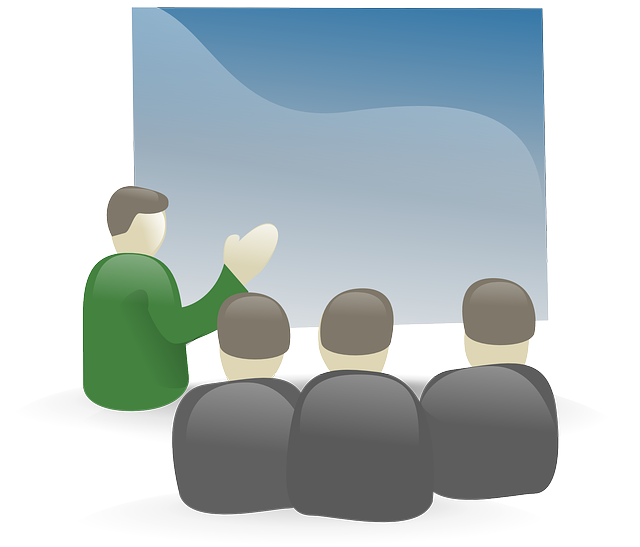 Background information
Objectives
Modeling
Implementation
Market segmentation
Sample
Conclusion and recommendations
1
Background Information
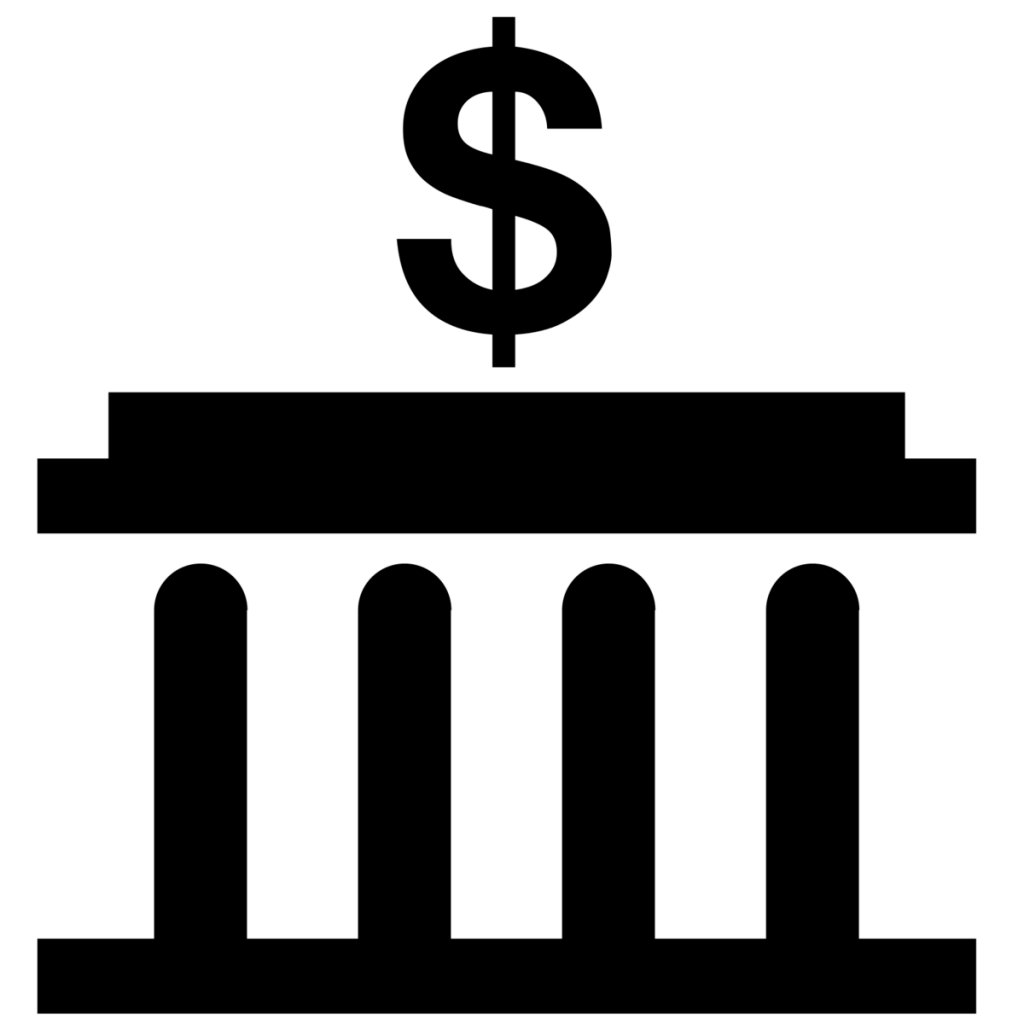 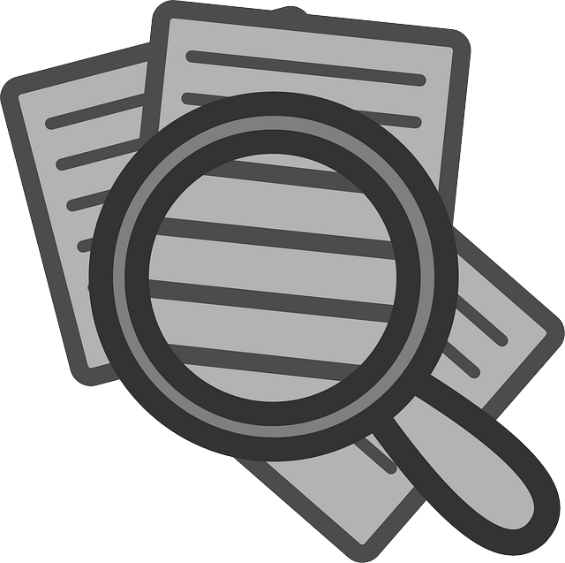 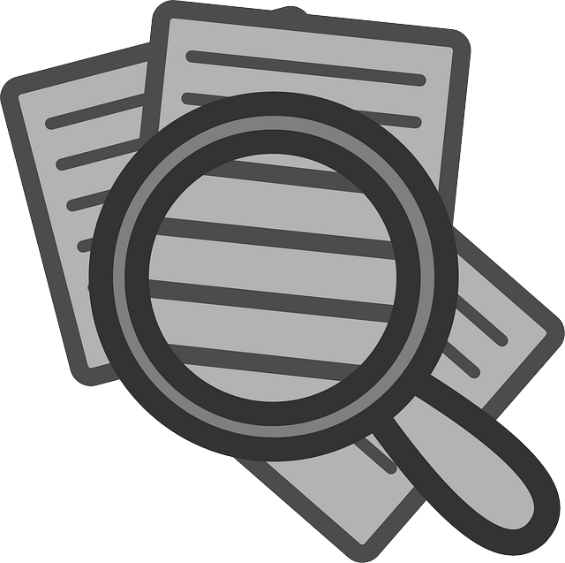 Over 37,000 client records
4,000 client records
19 characteristics and subscription status
Demographics
Relationship to bank
Previous marketing information
2
Problem Statement
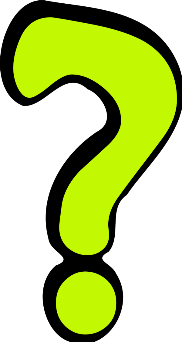 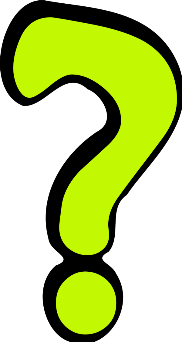 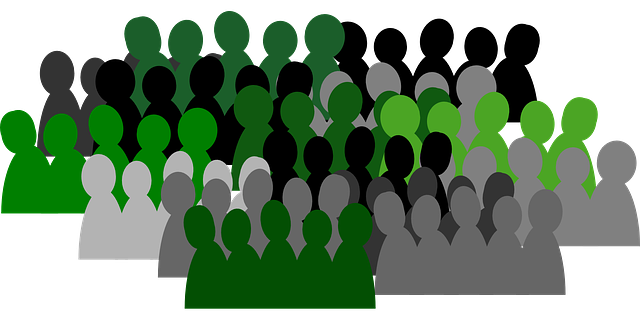 Which clients have the best chance of saying “yes” to a long term deposit?
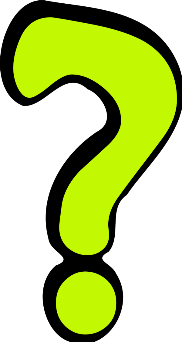 3
Objectives
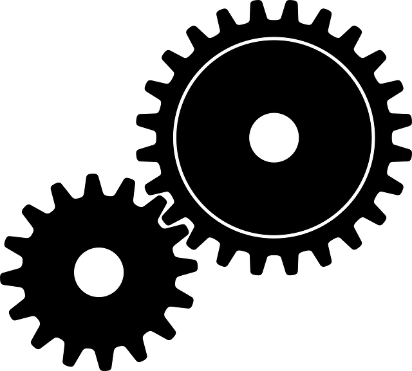 All clients
Group 2
Group n
Group 1
Create model
Market segmentation
4
What We Want
Records for clients we want to contact about subscribing to a bank’s term deposit
?
Chances of each client subscribing
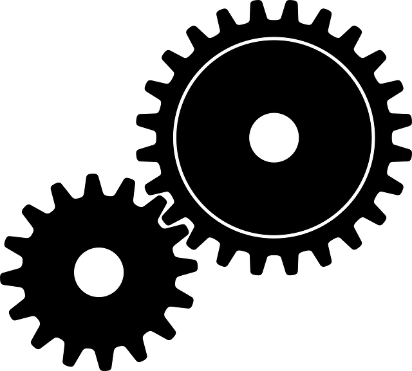 5
Finding The Best Prediction Model
Try 5 models and compare
Client records
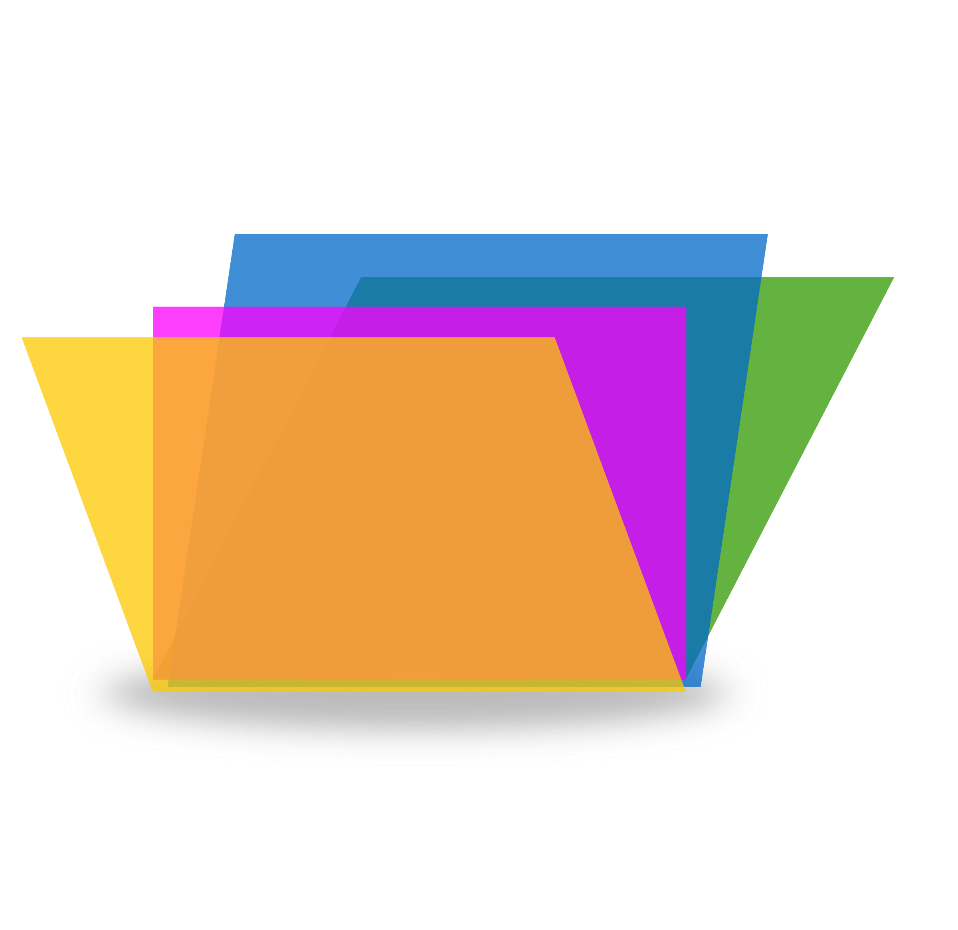 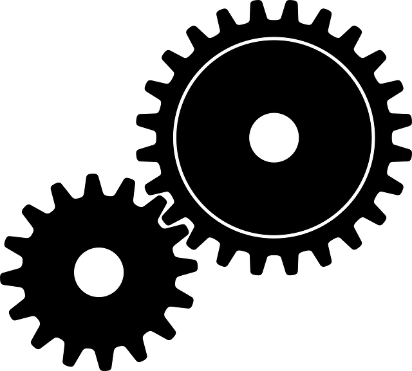 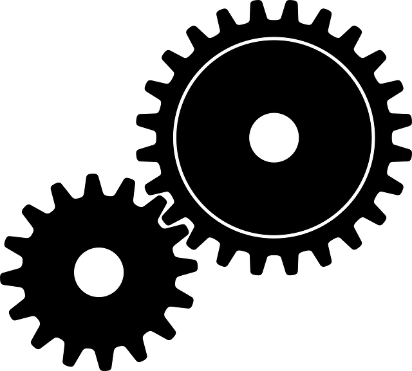 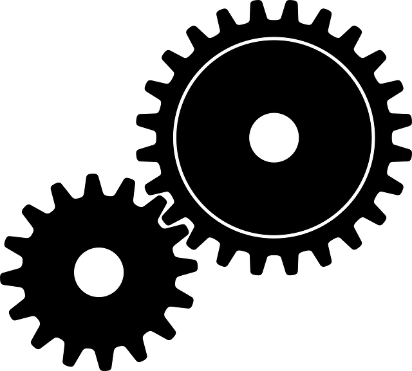 6
[Speaker Notes: Sensitivity = predicted_yes/true_yes.  I.e.  Sensitivity is more important for predicting ‘yes’ outcomes than the other scores.  After sensitivity, mis-class places observations into correct groups.]
Training Data and Test Data
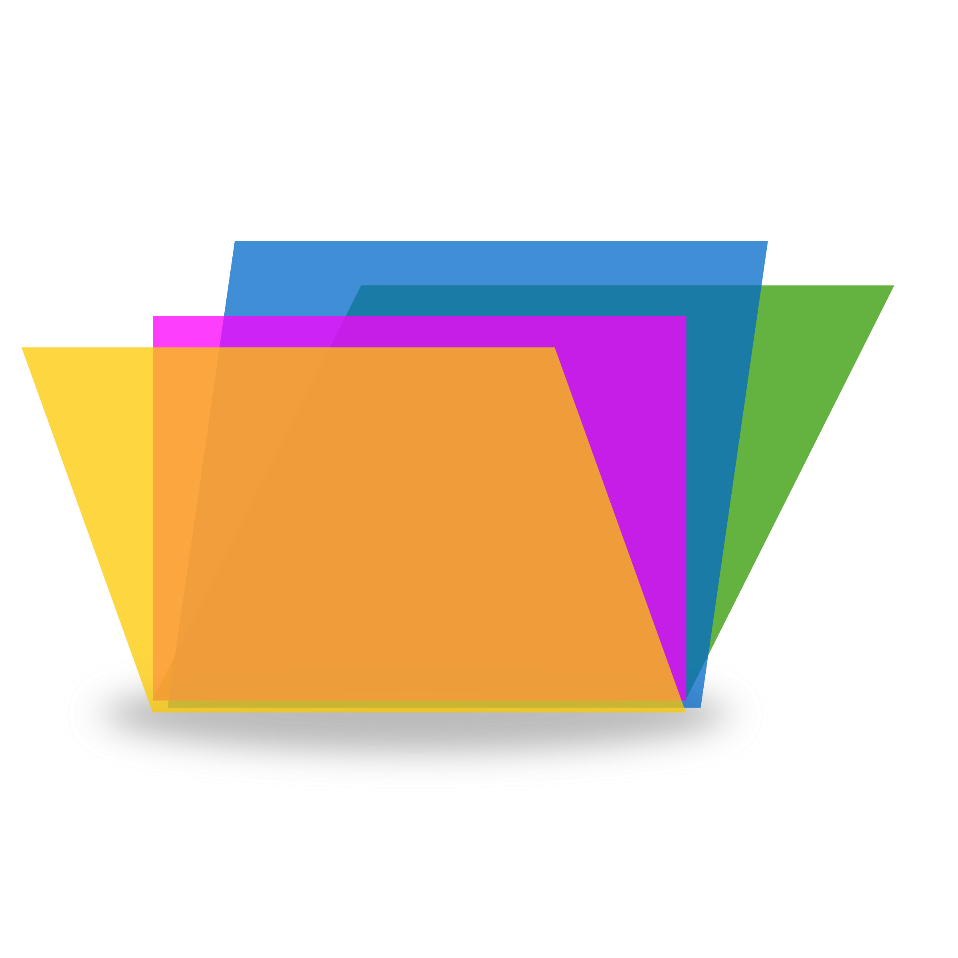 Create models
Original client records
60%
of data
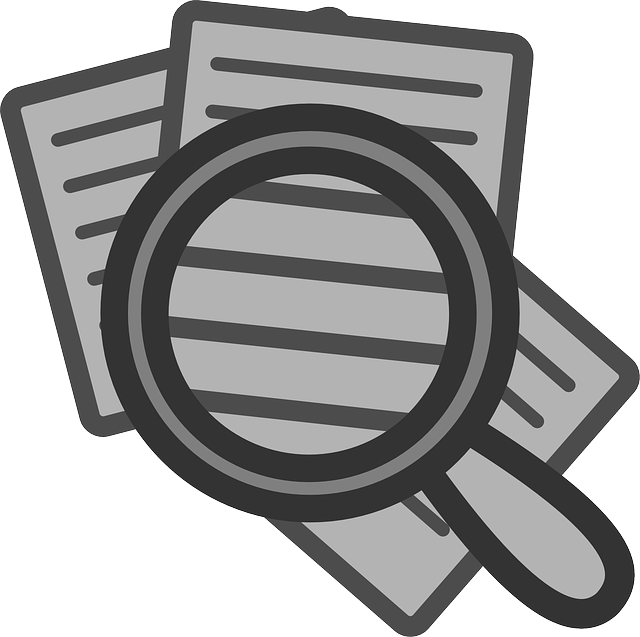 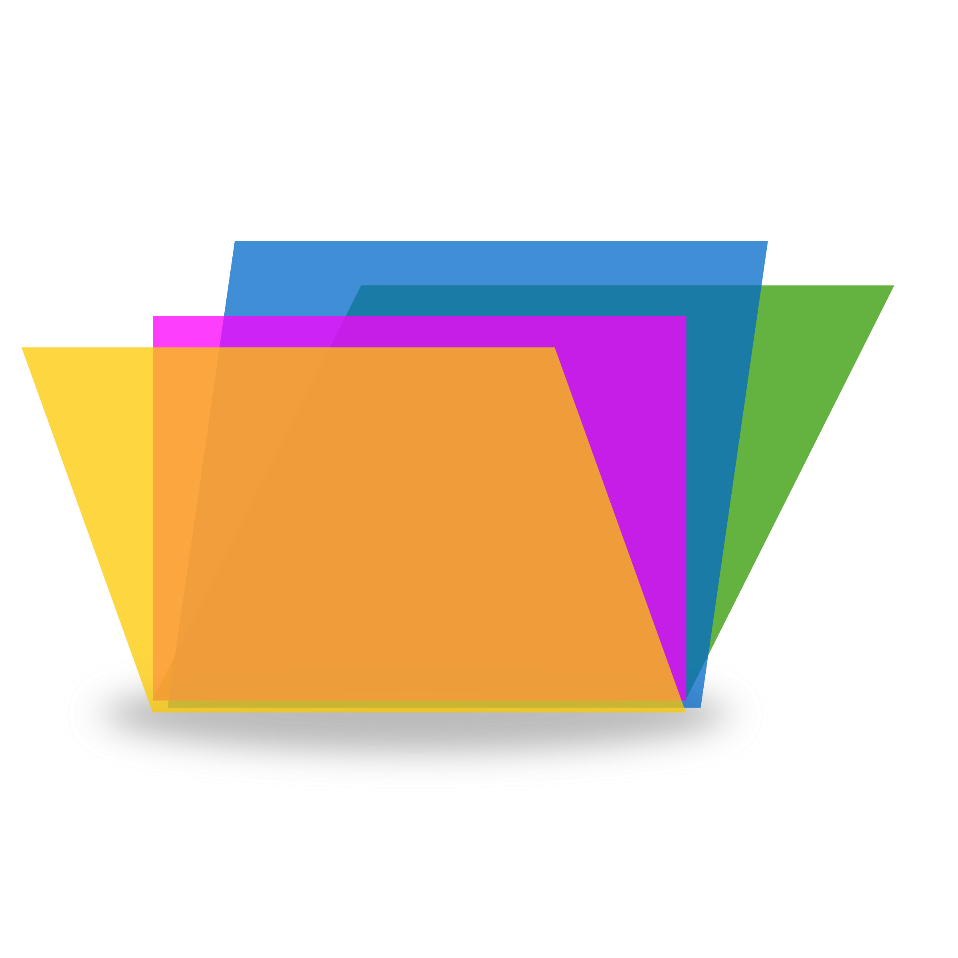 Evaluate & compare models
40%
of data
7
Model Selection
Winning model: Random Forest
8
Implementation
4,000 client records
Random Forest Model
Chose 400 with best chances of subscribing
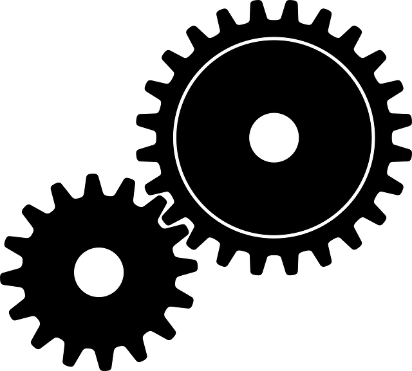 9
Objectives
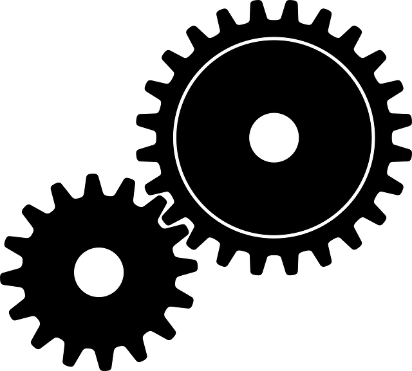 All clients
Group 2
Group n
Group 1
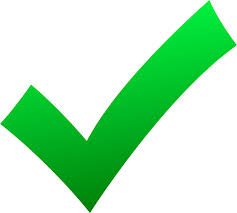 Create model
Market segmentation
11
How Do We Separate Clients Into Groups?
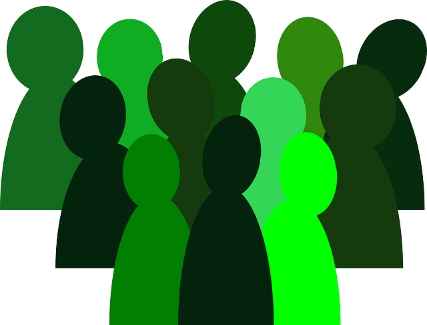 Group 1
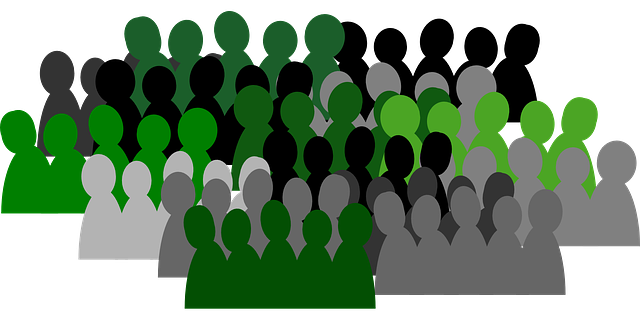 K-means Clustering
Method
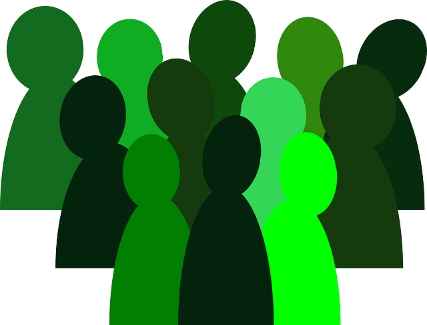 Group 2
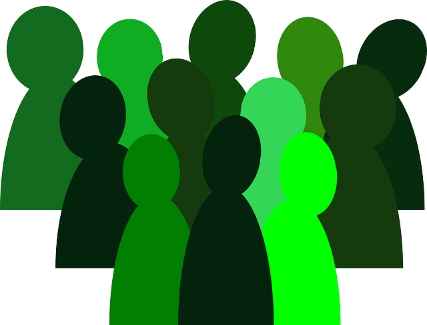 Group n
Algorithm for sorting clients into groups
All clients
12
Market Segmentation
Proportion within group
Groups
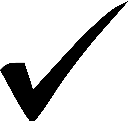 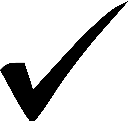 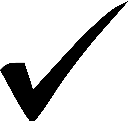 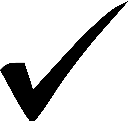 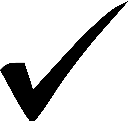 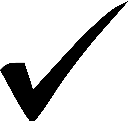 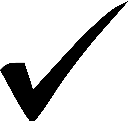 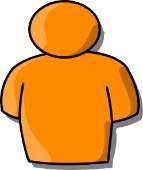 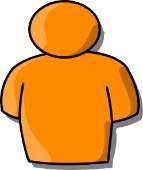 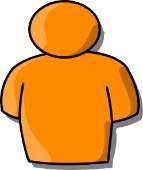 Subscribers
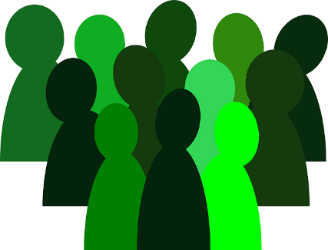 Group
20 groups total
7 groups have good subscription rates
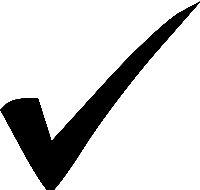 13
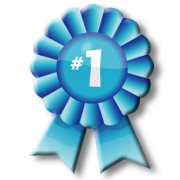 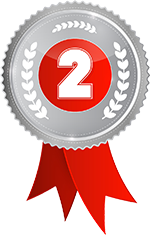 Group A

Students
Mostly single
High school or university education
Group B

Retired
Mostly married
Variety of ed. levels
Most have no home loan
30.5 % of clients said “yes”
25.5 % of clients said “yes”
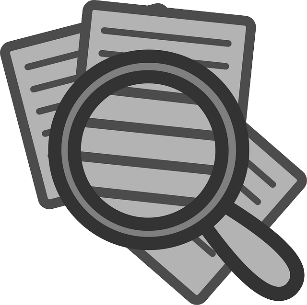 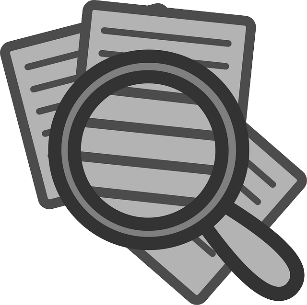 Overall: 11% of clients said “yes”
14
[Speaker Notes: Note: that the overall percentage was 11% saying yes.]
Objectives
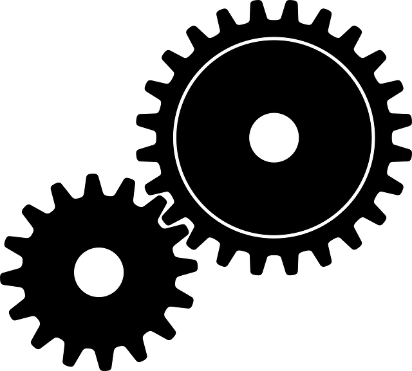 All clients
Group 2
Group n
Group 1
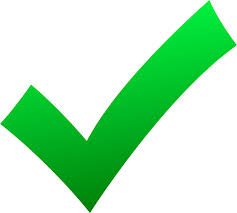 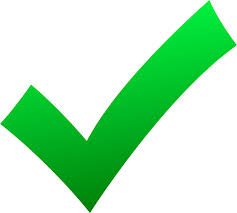 Create model
Market segmentation
15
Conclusion and Recommendations
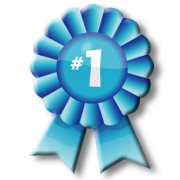 List of clients in the group that have the best chance of subscribing
Group A

Students
Mostly single
High school or university education
Random Forest Model
Prioritize groups with high proportion of subscribers
Tailor marketing to groups
Utilize the Random Forest Model for large groups
Save resources
16
Thank you
17